JAK REKRUTUJEMY
Chcesz zostać funkcjonariuszem Służby Celno-Skarbowej – sprawdź jak w skrócie wygląda proces postępowania kwalifikacyjnego do służby w Służbie Celno-Skarbowej
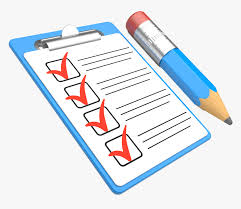 Izba Administracji Skarbowej we Wrocławiu
ul. Powstańców Śląskich24,26
53-333 Wrocław
tel.: +48 71 36 52 700
fax :+48 71 36 52 780
www.dolnoslaskie.kas.gov.pl
Podstawa prawna, wymogi formalne
Rozporządzenie Ministra Finansów, Funduszy i Polityki Regionalnej z 28 września 2021 r.  w sprawie postępowania kwalifikacyjnego do służby w Służbie Celno-Skarbowej (Dz. U. 2021, poz. 1943)

Funkcjonariuszem może zostać osoba, która:
jest obywatelem polskim,
korzysta z pełni praw publicznych,
nie była skazana prawomocnym wyrokiem sądu za umyślne przestępstwo lub umyślne przestępstwo skarbowe,
posiada wykształcenie co najmniej średnie lub średnie branżowe,
której stan zdrowia pozwala na pełnienie służby na określonym stanowisku,
nie pełniła służby zawodowej ani nie pracowała w organach bezpieczeństwa ani nie była ich współpracownikiem
ETAPY POSTĘPOWANIA KWALIFIKACYJNEGO
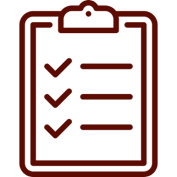 Złożenie dokumentów
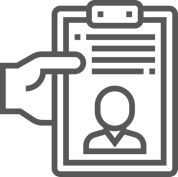 Zapoznaj się wnikliwie z naszym ogłoszeniem. 
Sprawdź czy spełniasz ustawowe wymagania niezbędne; wymagania dodatkowe są naszymi dodatkowymi oczekiwaniami, a ich brak nie dyskwalifikuje Cię. 
Zapoznaj się z naszą instrukcją „jak wypełnić kwestionariusz osobowy”.
Złóż wymagane dokumenty. Rekomendujemy aplikowanie przez formularz elektroniczny (aplikuj online, poprzez system eRecruiter)
Najwcześniej po tygodniu od upływu terminu na składanie dokumentów nastąpi weryfikacja złożonych ofert. Każda aplikacja, którą otrzymamy zostanie przeanalizowana.
Bez względu na wynik weryfikacji przekażemy Ci informację zwrotną.
WAŻNE!!
Postępowanie kwalifikacyjne jest procesem długotrwałym i wiąże się z koniecznością stawiania się w miejscach i terminach wskazanych przez Izbę Administracji Skarbowej we Wrocławiu.
Test wiedzy
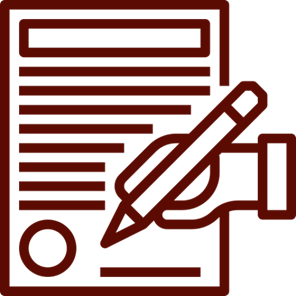 Osoby, które przejdą pomyślnie weryfikację złożonych dokumentów, zostaną zaproszone na test wiedzy.
Test wiedzy obejmuje zagadnienia:
     - z zakresu organizacji i funkcjonowania administracji publicznej, w tym         Krajowej Administracji Skarbowej, 
      - członkostwa Rzeczypospolitej Polskiej w Unii Europejskiej
     - aktualnych zagadnień społeczno-gospodarczych. 
Nie udostępniamy przykładowych pytań testowych.
Test wiedzy trwa 30 minut i zawiera 30 pytań jednokrotnego wyboru. Za poprawną odpowiedź otrzymuje się 1 punkt.
Test psychologiczny
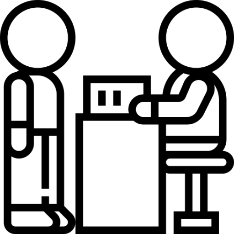 Do testu psychologicznego przystępują kandydaci, którzy uzyskali co najmniej 16 punktów z testu wiedzy.
Ten etap jest testem w formie pisemnej. Test nie obejmuje rozmowy z psychologiem.
Przy ustalaniu wyniku z testu psychologicznego uwzględnia się predyspozycje intelektualne i osobowościowo-temperamentalne kandydatów.
Psycholog nie udostępnia: profilu określającego kryteria predyspozycji psychologicznych kandydata, nazwy testu psychologicznego użytego w badaniu, kwestionariuszy testu psychologicznego, które zawierają wyniki badań 
Psycholog po ogłoszeniu wyników, na wniosek kandydata jest zobowiązany do przeprowadzenia rozmowy z kandydatem. Wyniki omawia się z kandydatem w osobistym kontakcie.
Test sprawności fizycznej
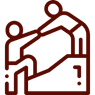 Po uzyskaniu wyniku pozytywnego z testu psychologicznego, przystępujesz do testu sprawności fizycznej.
Wymogiem niezbędnym jest przedłożenie zaświadczenia lekarskiego o braku przeciwwskazań zdrowotnych do udziału w teście sprawności fizycznej, wystawione nie wcześniej niż 30 dni przed dniem przystąpienia do tego testu. 
Zakres testu sprawności fizycznej oraz sposób oceny jego wyników określa załącznik do rozporządzenia regulującego proces postępowania kwalifikacyjnego (Rozporządzenie Ministra Finansów, Funduszy i Polityki Regionalnej z dnia 28 września 2021 r w sprawie postępowania kwalifikacyjnego do służby w Służbie Celno-Skarbowej, Dz. U. 2021 poz. 1943). Zapoznaj się z rodzajem ćwiczeń oraz tabelami norm sprawnościowych.
Test sprawności fizycznej wykonuje się w stroju i obowiu sportowym.
Test kompetencyjny
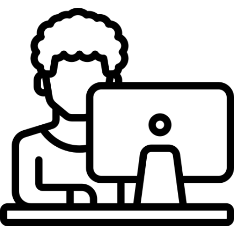 Po uzyskaniu z testu sprawności fizycznej co najmniej po 3 punkty z każdego ćwiczenia, przystępujesz do testu kompetencyjnego.
Test przeprowadzany jest w formie elektronicznej. 
Test weryfikuje umiejętności w obszarze sześciu kompetencji:
	- gotowości do uczenia się,
	- orientacji na klienta,
              - orientacji na osiąganie celów organizacji,
	- odpowiedzialności,
	- etyki zawodowej,
              - gotowości do zmian.
Test kompetencyjny składa się z 42 pozycji, a każda kompetencja weryfikowana jest za pomocą 7 pytań.
Rozmowa kwalifikacyjna
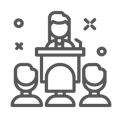 Po uzyskaniu wyniku pozytywnego z testu przystępujesz do rozmowy kwalifikacyjnej 
Podczas rozmowy ocenianie podlega:  
	- umiejętność komunikowania się, 
	- motywacja do podjęcia służby, 
	- umiejętność funkcjonowania w warunkach stresu i pod 	presją czasu.
Każdy z członków zespołu ocenia kandydata w skali 3 punktowej za każde z kryteriów (1-niski poziom spełnienia kryterium, 2-średni, 
     3-wysoki).
Wynik kandydata to średnia punktów przyznanych przez wszystkich członków zespołu; rozmowę zalicza osiągnięcie 4,5 pkt. 
Spośród kandydatów, którzy zaliczą rozmowę Dyrektor rekomenduje osoby do przyjęcia do służby w Służbie Celno-Skarbowej.
Ustalenie zdolności psychicznej i fizycznej do służby w Służbie Celno-Skarbowej
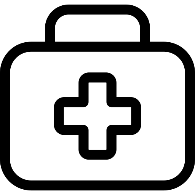 Osoby które przejdą przez poszczególne etapy postępowania kwalifikacyjnego i są rekomendowane do przyjęcia do służby, zostaną skierowane do komisji lekarskiej w celu ustalenia zdolności fizycznej i psychicznej do służby.
Do służby w Służbie Celno-Skarbowej przyjmujemy kandydatów, którzy uzyskają orzeczenie o fizycznej i psychicznej zdolności do służby.
Sprawdzenie w ewidencjach (…)
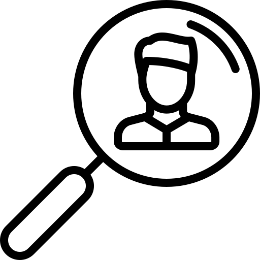 W toku całego postępowania dokonywane są sprawdzenia w ewidencjach, rejestrach i kartotekach prawdziwości danych zawartych w kwestionariuszu osobowym kandydata.
W przypadku stwierdzenia zatajenia lub podania nieprawdziwych danych przez kandydata następuje wobec niego zakończenie postępowania.
Informacje dodatkowe
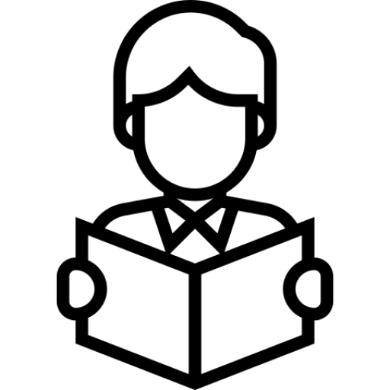 Postępowanie kwalifikacyjne jest procesem długotrwałym i wiąże się z koniecznością stawiania się w miejscach i terminach wskazanych przez Izbę Administracji Skarbowej we Wrocławiu.
Ze względu na złożoność postępowania nie ustalamy z góry harmonogramu całego postępowania.
Będziesz informowana(y) e-mailowo o etapie postępowania, w którym bierzesz udział – o terminie i zasadach danego etapu.
Bez względu na osiągnięty wynik zostaniesz o nim poinformowana(y).
Po uzyskaniu orzeczenia komisji lekarskiej zostaniesz skierowana(y) na badania wstępne (medycyna pracy).
Służba w Służbie Celno-Skarbowej
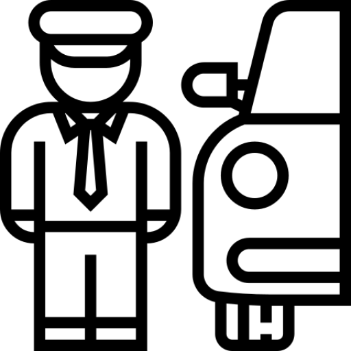 Funkcjonariusze Służby Celno-Skarbowej przyjęci do służby w ramach postępowania kwalifikacyjnego prowadzonego przez naszą jednostkę realizują zadania w obszarze właściwości miejscowej Izby Administracji Skarbowej we Wrocławiu, obejmującej swoim zasięgiem terytorium województwa dolnośląskiego.
Osoba mianowana funkcjonariuszem służby przygotowawczej otrzymuje stopień służbowy aplikanta.
Służba przygotowawcza trwa 2 lata. 
W okresie służby przygotowawczej funkcjonariuszowi wyznacza się opiekuna spośród funkcjonariuszy.
W okresie służby przygotowawczej funkcjonariusz jest obowiązany:
	1) odbyć szkolenie praktyczne;
                     2) odbyć zasadniczy kurs zawodowy (kurs trwa do 3 miesięcy w przypadku obszaru zwalczania                              przestępczości ekonomicznej i do 2 miesięcy w przypadku obszaru odprawowego) i będzie                            prowadzony w jednym z  ośrodków szkoleniowych Krajowej Administracji Skarbowej;
	3) złożyć z wynikiem pozytywnym egzamin kończący zasadniczy kurs zawodowy;
	4) złożyć z wynikiem pozytywnym egzamin ze znajomości języka obcego albo przedłożyć                         dokument 	potwierdzający znajomość języka obcego w zakresie umożliwiającym                        wykonywanie obowiązków służbowych.
Po zakończeniu służby przygotowawczej (ukończeniu szkoleń i zdaniu egzaminów) oraz po uzyskaniu opinii okresowej stwierdzającej przydatność do służby w Służbie Celno-Skarbowej, funkcjonariusz zostaje mianowany do służby stałej.
Jeżeli wymagają tego potrzeby KAS, funkcjonariusza można przenieść na takie samo albo równorzędne stanowisko do innej jednostki organizacyjnej KAS, w tej samej albo innej miejscowości
Informacja o aktualnie trwającym postępowaniu
25.04.2022 r. opublikowana została informacja nr 2/2022 r. o postępowaniu kwalifikacyjnym do służby w Służbie Celno-Skarbowej na 50 etatów do następujących miejsc:
Wrocław – 15 etatów
Legnica - 10 etatów
Wałbrzych - 10 etatów
Jelenia Góra – 5 etatów
Zgorzelec – 10 etatów
Link do ogłoszenia znajdziesz na stronie 
www.dolnoslaskie.kas.gov.pl  

zakładka ogłoszenia → nabory → typ pracy (funkcjonariusz SCS)

Zachęcamy do aplikowania!!
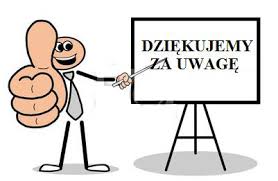